Clear Purpose:  Assessment for and of Learning:

A Balanced Assessment System

“If we can do something with assessment information beyond using it to figure grades, we can improve learning”
Classroom Assessment for Student Learning
Learning Targets

How formative and summative assessment fit into a balanced assessment system
Major differences between formative and summative assessment
What the Seven Strategies of Assessment for Learning are and how they connect to research on formative assessment
Keys to Quality Classroom Assessment
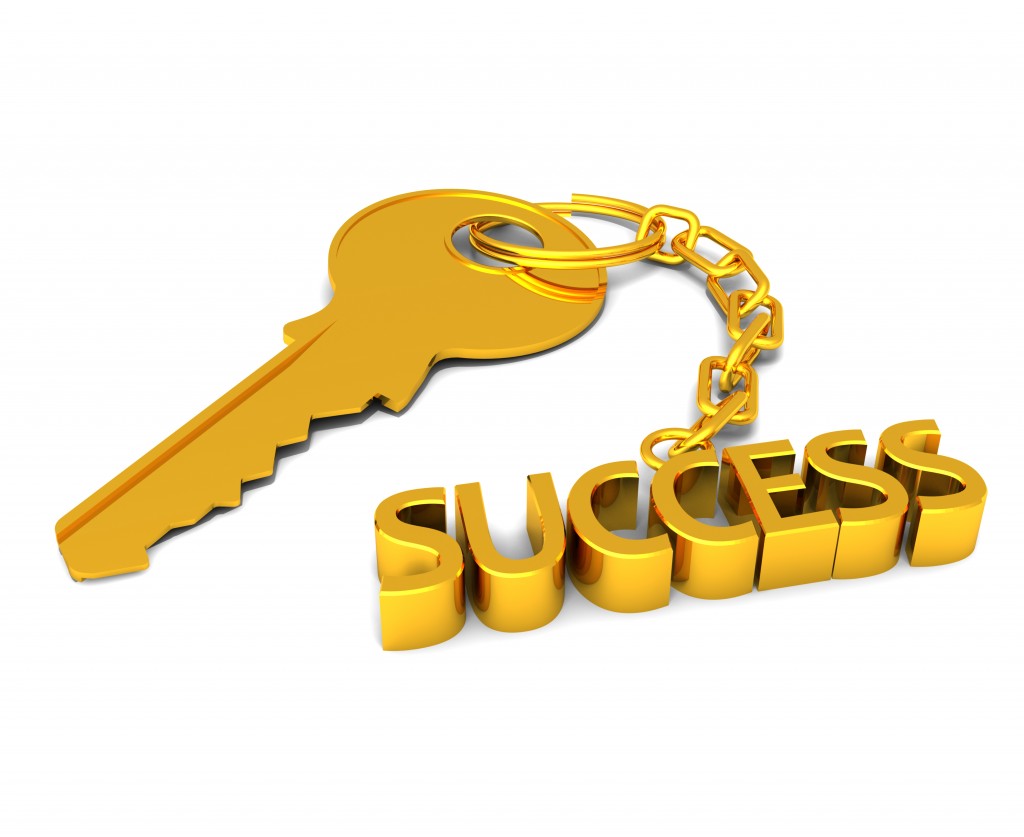 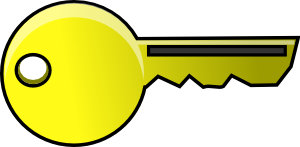 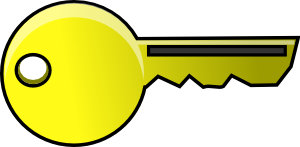 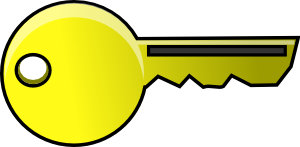 Key 1:Clear Purpose
Who will use the information?
How will they use it?
What in formation, in what detail, is required?
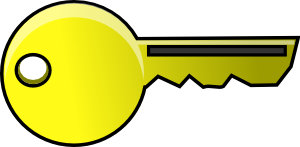 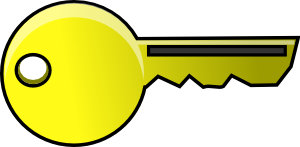 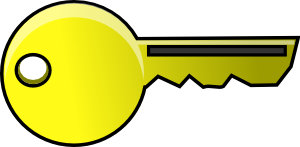 Key 2: Clear Targets
Are learning targets clear to teachers?
What kinds of achievements are to be assessed?
Are these learning targets the focus of instruction?
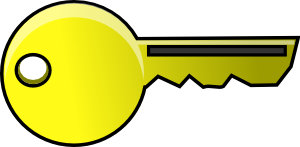 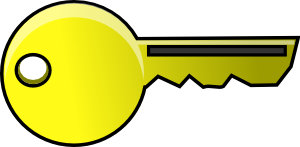 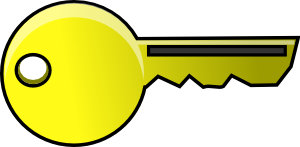 Key 3: Sound Design
Do assessment methods match learning targets?
Does the sample represent learning appropriately?
Are items, tasks, and scoring rubrics of high quality?
Does the assessment control for bias?
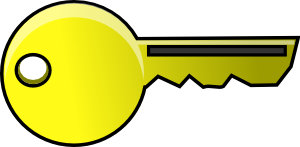 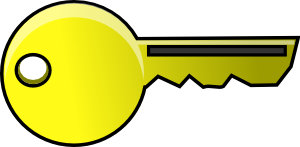 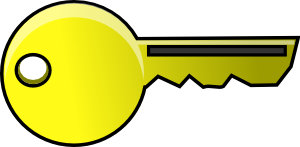 Key 4: Effective Communication
Can assessment results be used to guide instruction?
Do formative assessments function as effective feedback?
Is achievement tracked by learning target and reported by standard?
Do grades communicate achievement accurately?
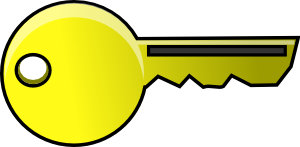 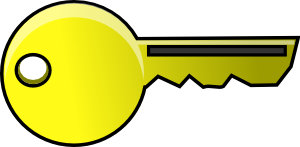 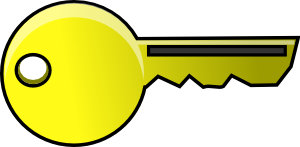 Key 5: Student Involvement
Do assessment practices meet students’ information needs?
Are learning targets clear to students?
Will the assessment yield information that students can use to self-assess and set goals?
Are students tracking and communicating their evolving learning?
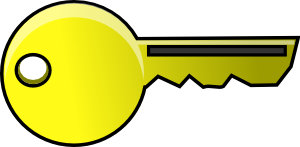 Key 1:Clear Purpose
Who uses assessment information?
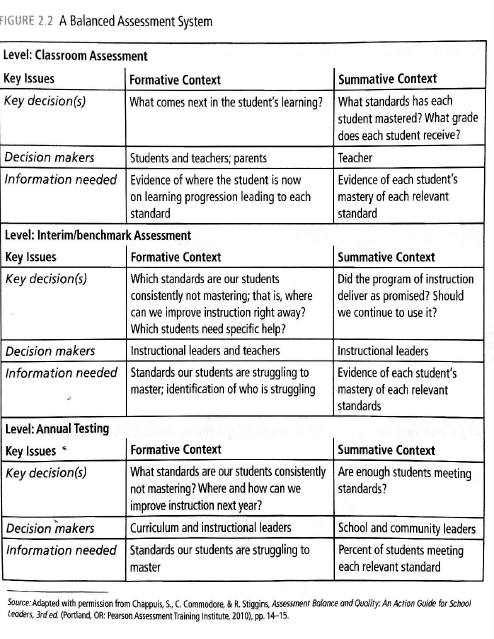 At the classroom level, what role should assessments play in planning instruction and certifying student learning?
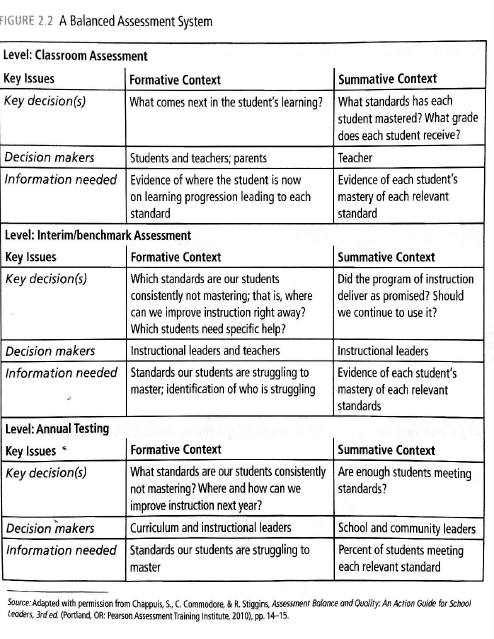 Would you agree that at the district level, even formative assessments are often used only summatively? If so, what is formative about it?
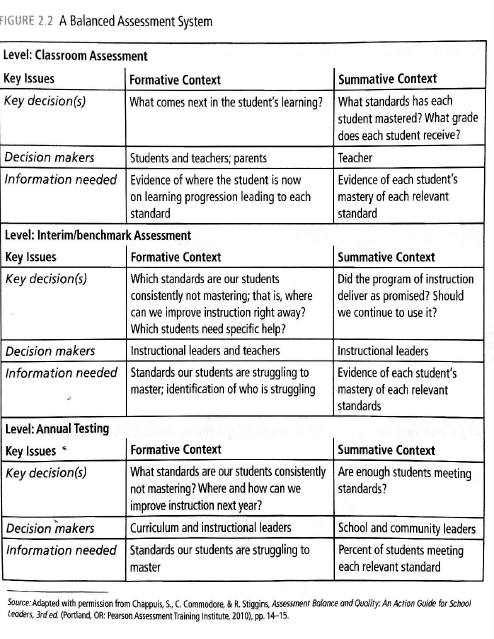 In a balanced assessment system, the key players’ formative and summative information needs are identified and assessments are planned to meet their needs.
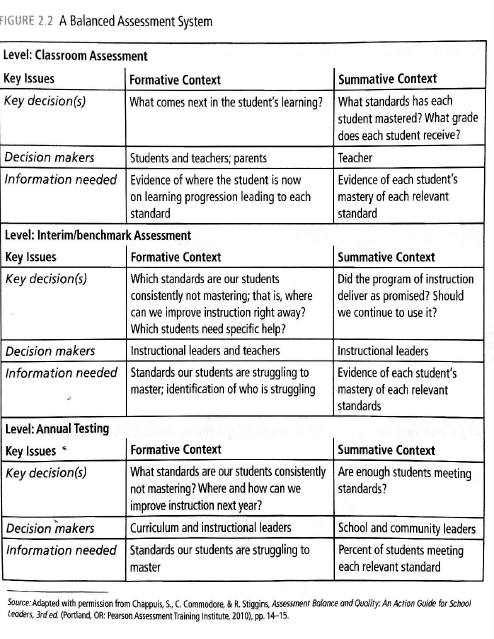 Formative Assessment: formal and informal processes teachers and students use to gather evidence for the purpose of improving learning; assessment for learning 

Summative Assessment: assessment information used to provide evidence of student achievement for the purpose of making a judgment about student competence or program effectiveness; assessment of learning.
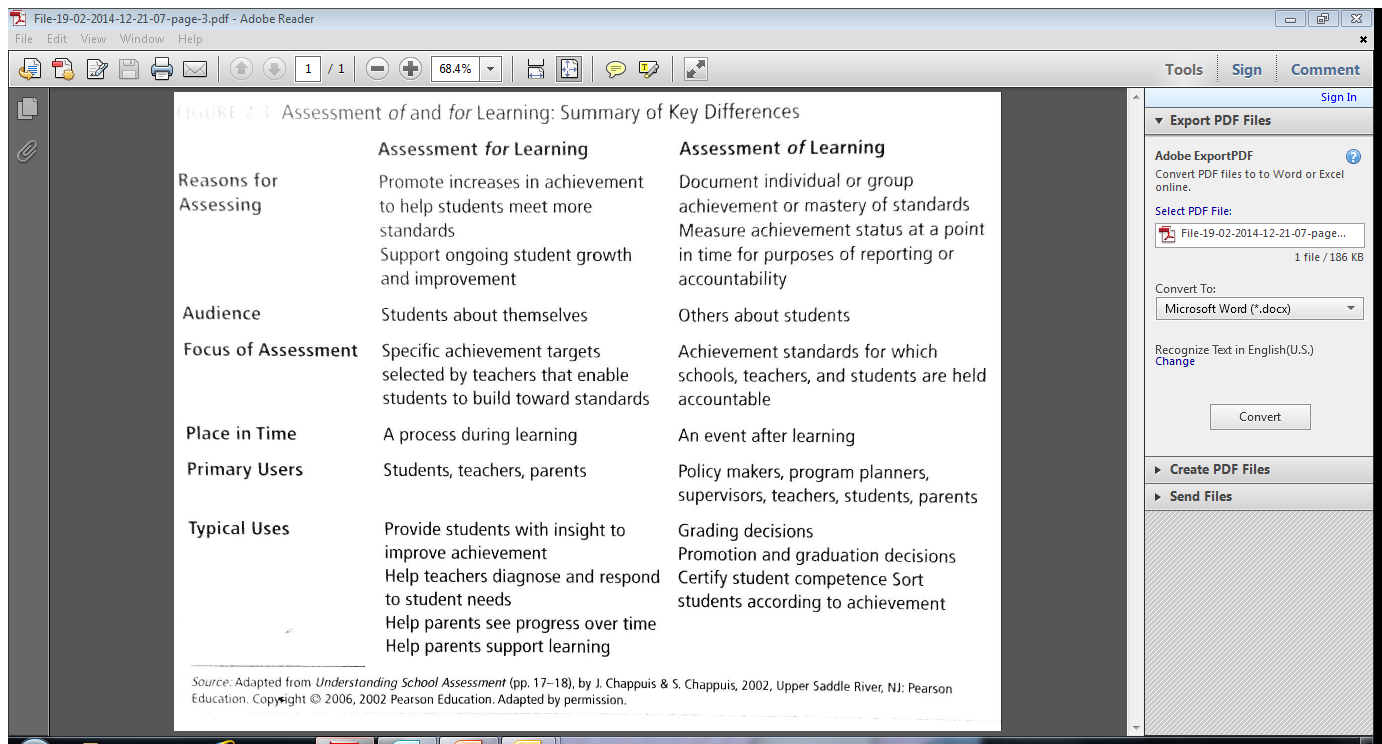 Why is the distinction important?

Understanding the distinction is pivotal to realizing gains in student achievement. 
The gains attributed to formative assessment will not materialize unless certain conditions are met, among them 
Alignment to standards to be learned
Alignment to what is being taught
Pinpoints specific information so that teachers can make decisions
Results available in time to take action
Action is indeed taken based on results
Seven Strategies of Assessment for Learning

Structured around three formative assessment questions:
Where am I going?
Where am I now?
How can I close the gap?

Each group will take one strategy
Discuss and come to consensus on a summary and which of the 3 formative assessment questions are addressed
Share out
Assessment for learning can have  a powerful impact on student achievement if carried out thoughtfully by
Enabling them to take control of their own learning by providing a clear vision of their targets
Teaching them to assess where they are in respect to the target
Offering strategies they can use to close the gap between where they are and where they need to be.